Genel Sosyoloji
SOS 107
Ara Sınav
Toplumsal cinsiyet
2
Cinsiyet ve toplumsal cinsiyet arasında önemli bir ayrım yapmamız gerekmektedir. 
Cinsiyet terimini genellikle bedenin erkek ya da dişi olarak tanımlanmasına neden olan anatomik ve fizyolojik farklılıkları dile getirmek için kullanılır.
Toplumsal cinsiyet terimi ise, erkekler ve dişiler arasındaki toplumsal ve kültürel farklılıklarla ilgilidir. 
Toplumsal cinsiyet, toplumsal olarak kurulmuş erillik ve dişillik kavramlarıyla bağlantılıdır ve bireyin biyolojik cinsiyetinin doğrudan bir sonucu olmak zorunda değildir.
Biyolojik, toplumsal veya her ikisi tarafından mı etkilenir?
3
Toplumsal Cinsiyet ve Biyolojik Farklılıklar Doğal mı?
Toplumsal Cinsiyetin Toplumsallaşması
4
Toplumsal cinsiyet farklılıklarının kökeni cinsiyet rollerinin aile ve medya gibi aracılar yardımıyla öğrenilmesi olan cinsiyetin toplumsallaşmasıyla ilgili çalışmalardır. 
Biyolojik cinsiyet ve toplumsal cinsiyet arasında ayrım yapar -bebek ilkini doğuştan getirir, İkincisini ise sonradan geliştirir. 
Çocuklar, hem birincil hem de ikincil nitelikteki çeşitli toplumsallaşma aracıları yoluyla kurdukları temasla kendi cinsiyetleriyle uygunluk içinde olduğunu gördükleri toplumsal normları ve beklentileri içselleştirirler. 
Toplumsal cinsiyet farklılıkları biyolojik olarak belirlenmez, kültürel olarak üretilir. 
Toplumsal cinsiyet bir kez “atandığında” toplum bireylerden “kadın” ya da “erkek” gibi davranmalarını bekler.
R.W. Connell: Toplumsal Cinsiyetin Düzeni
5
Ataerkillik ve erillik kavramlarını, toplumsal cinsiyet ilişkileri konusunda köprü kuran bir kuram oluşturacak biçimde birleştirir. 
Toplumsal cinsiyet düzeni -toplumun genelinde yaygın olan erillikler ve dişillikler arasındaki iktidar ilişkilerini- biçimlendirmek için etkileşim halinde bulunan üç parçası olduğunu öne sürer:
Emek, iktidar ve cathexis (kişisel/cinsel ilişkiler) toplumun birbirinden ayrı ama birlikte işleyen ve birbirine göre değişen, birbiriyle ilişkili parçalarıdır.
6
İşlevselci Yaklaşımlar
İşlevselci yaklaşım, toplumu, parçaları birbiriyle bağlantılı olan, bu parçalar dengedeyken akıcı biçimde işleyen ve toplumsal dayanışmayı üreten bir dizge olarak görür.
Toplumsal cinsiyetle ilgili işlevselci yaklaşımlar, toplumsal cinsiyet farklılıklarının toplumsal istikrar ve kaynaşmaya katkıda bulunduğunu göstermeye çalışırlar.
Feminist Yaklaşımlar
7
Feminist hareketler, toplumsal cinsiyet eşitsizliklerini açıklamayı ve bu eşitsizliklerin üstesinden gelinebilmesi için gündem oluşturmayı amaçlar. 
Feminist kuramlar, toplumsal cinsiyet eşitsizlikleriyle ilgili olarak birbiriyle yüksek bir karşıtlık sergileyebilmektedir. 
Liberal, sosyalist yada Marksist, Köktenci, Siyah ve Postmodern Feminism
8
Liberal feminizm
Sosyalist ve Marxçı feminizm
Köktenci feminizm
Postmodern Feministler
Siyah feminizm
9
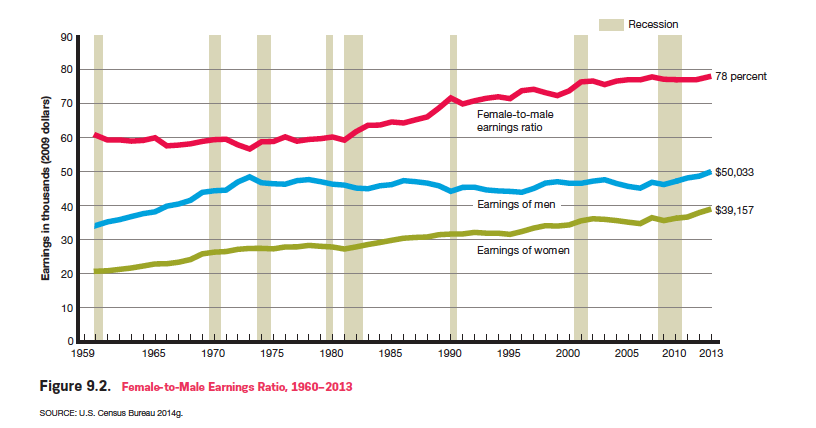 10